Tech Outlook 2020
Can You Keep up with the Speed of Disruption?
Last Year’s Disruptor
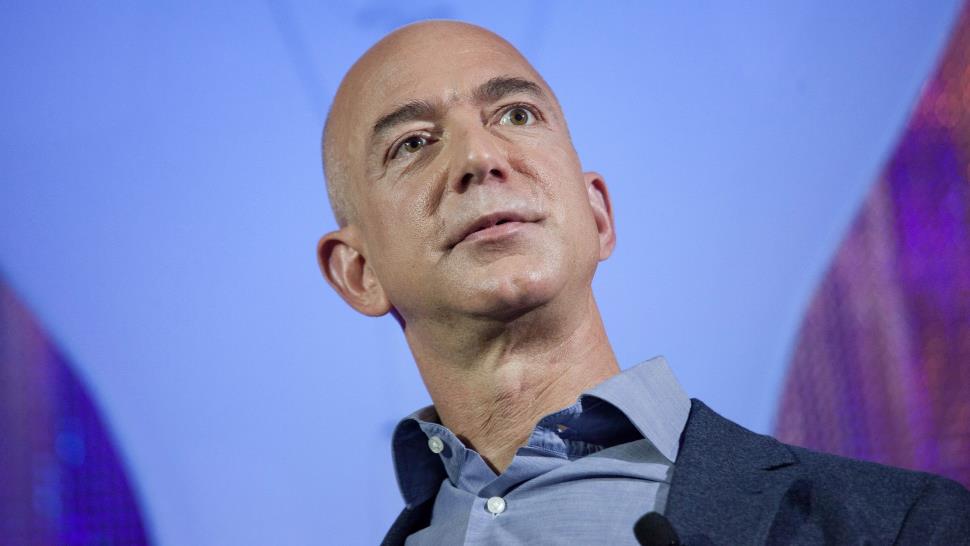 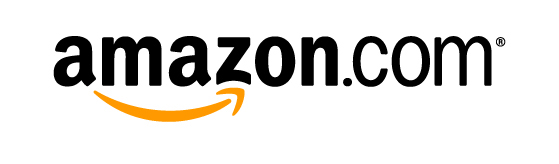 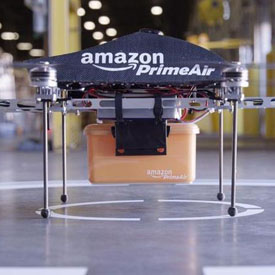 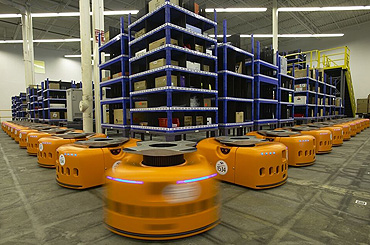 A Lookback to 2015
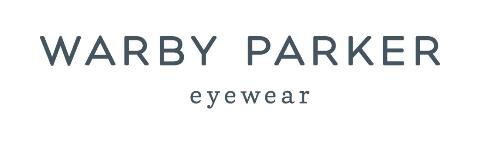 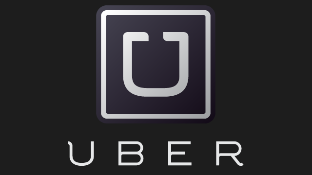 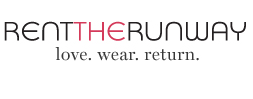 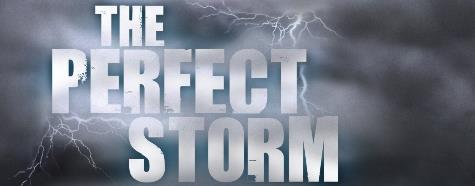 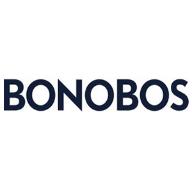 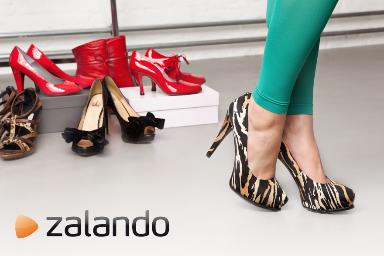 So Where Have all the Manufacturing Jobs Gone?
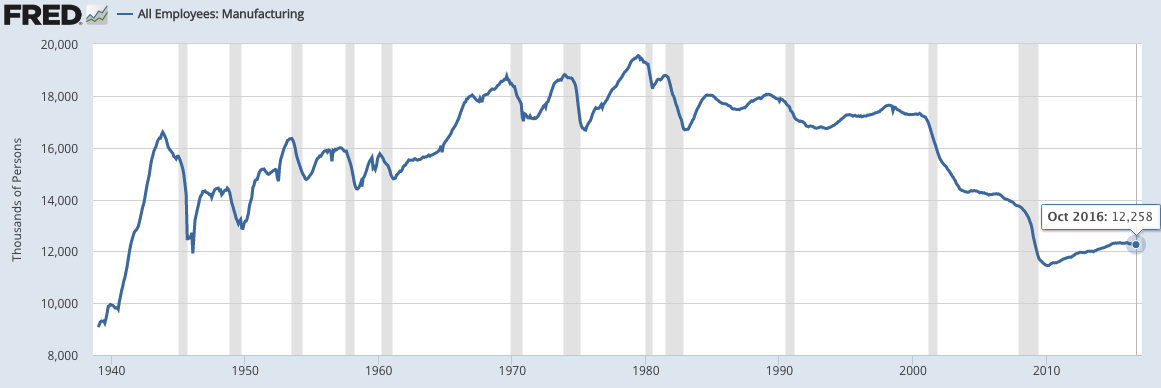 What Happened to Industrial Production During the Same Period?
The Answer: It has Risen 250%
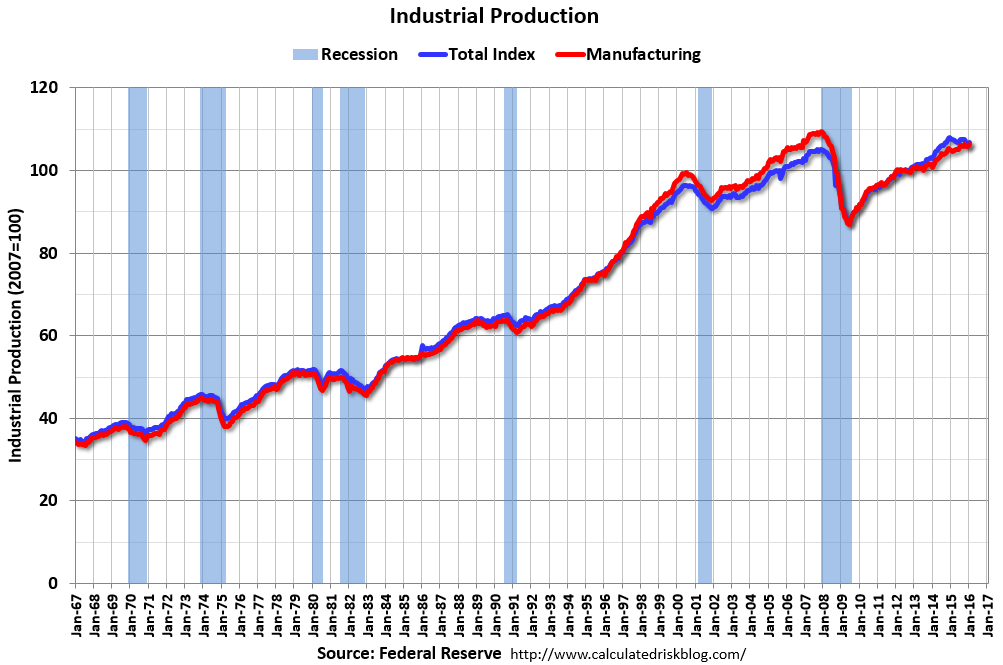 Who has the Highest Productivity Improvement?
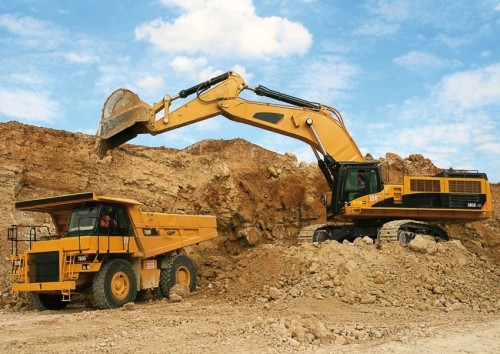 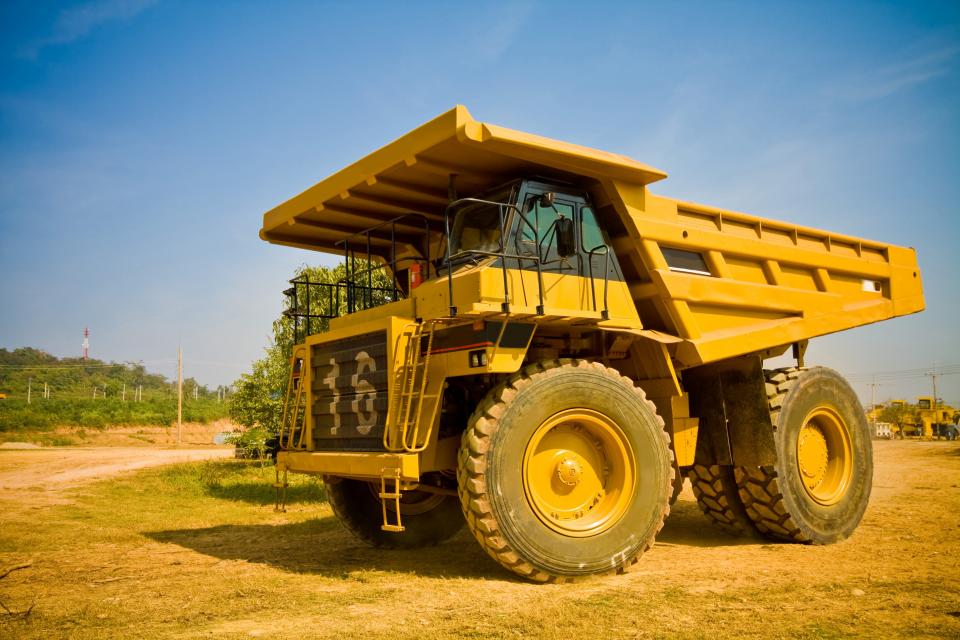 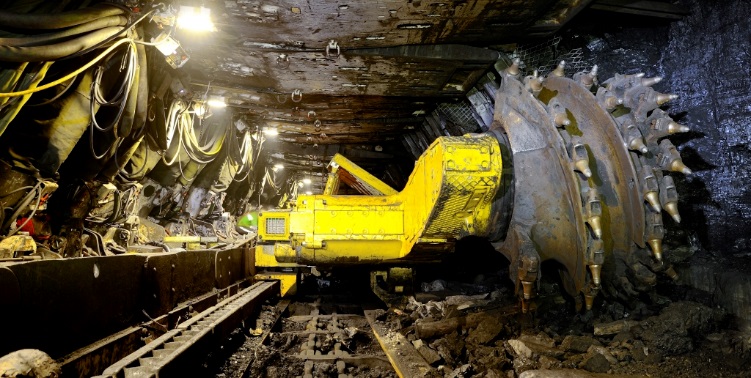 Mining: 1 Person today does the work handled by 30 people, 40 years ago
4 Secular Changes
Utility
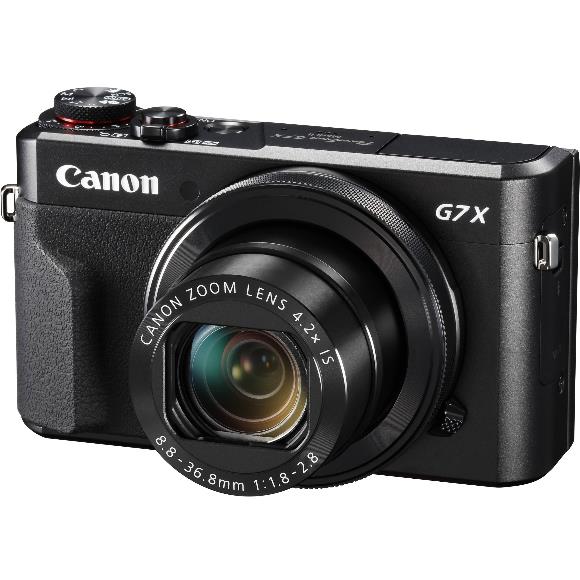 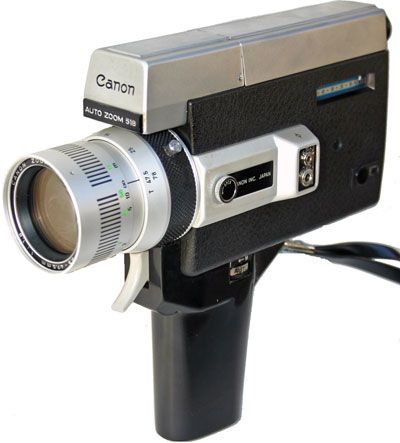 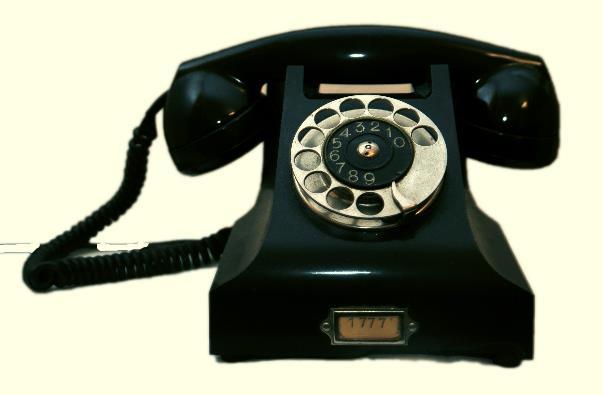 +
+
Utility
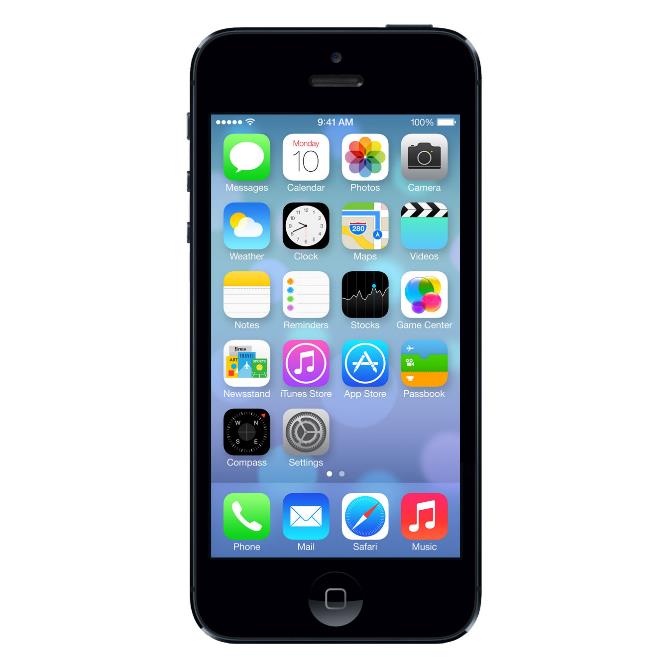 C
Utility
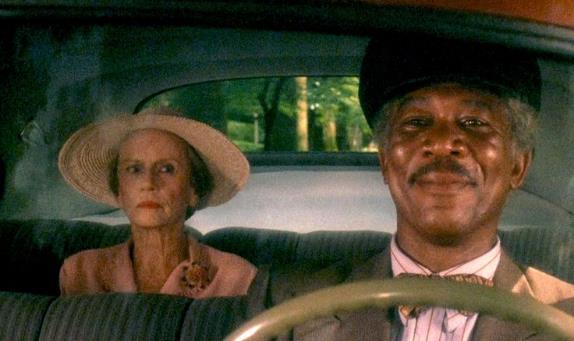 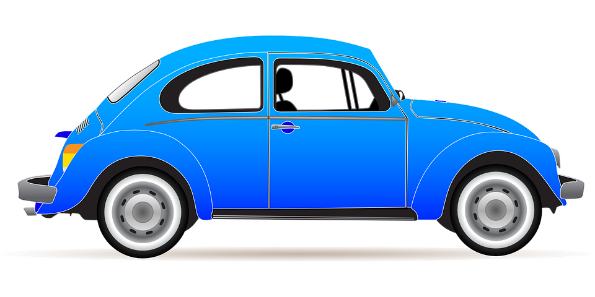 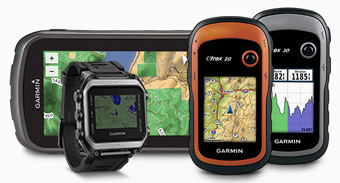 +
+
Utility
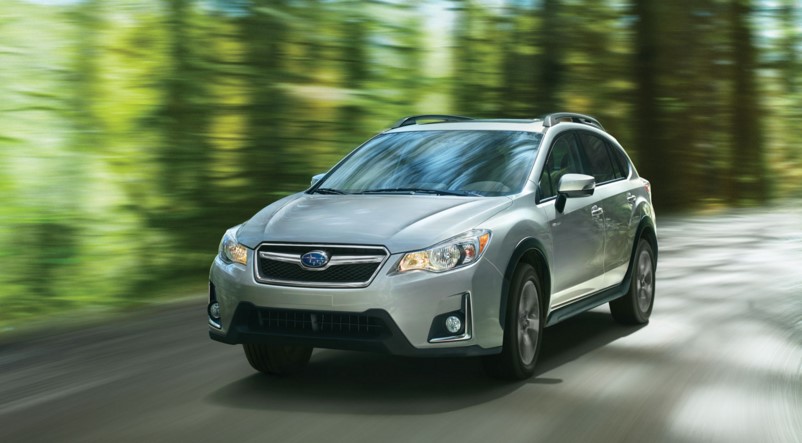 Digital Over Physical
Who has:
Cable or satellite TV
Internet
2+ cell phones
Premium TV (HBO)
Internet TV (Netflix)
XM Radio

$600 monthly in data
+
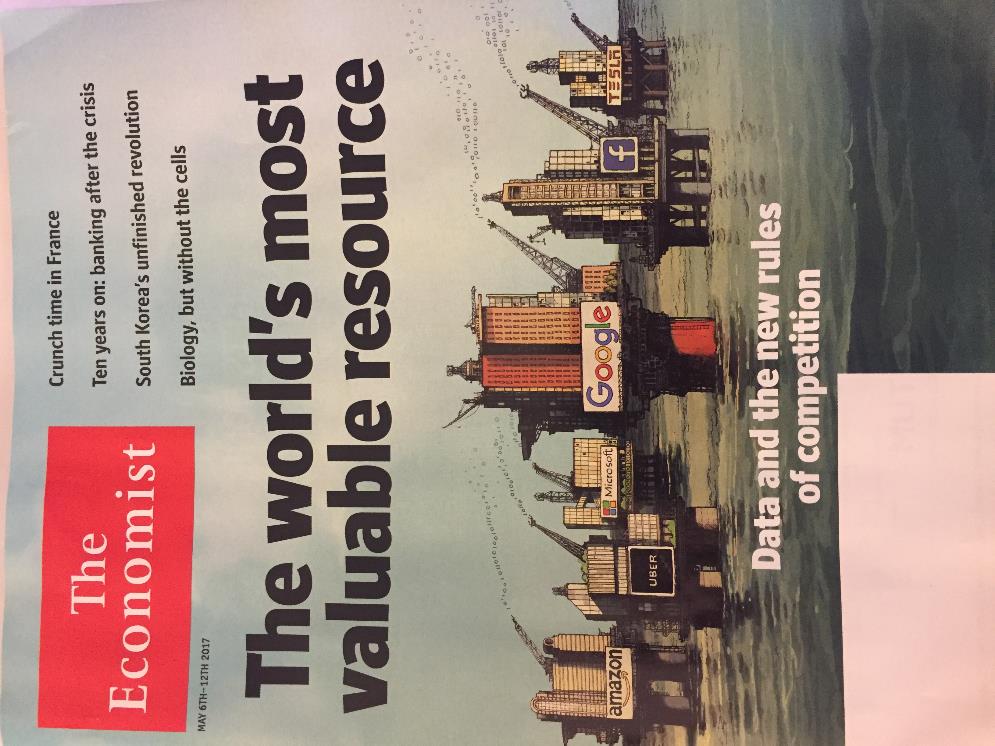 Substitute Capital for Labor
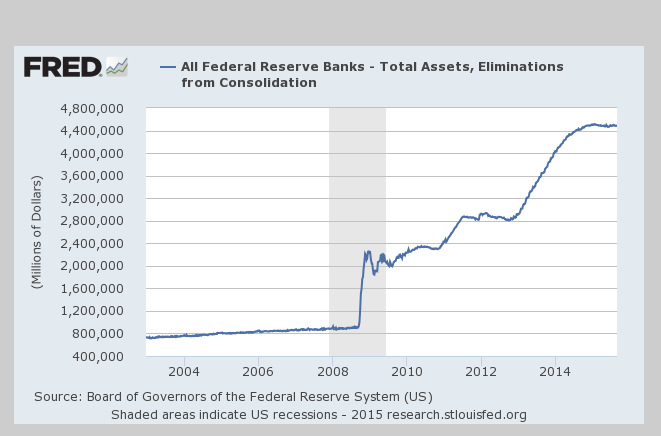 Investment in Robotics
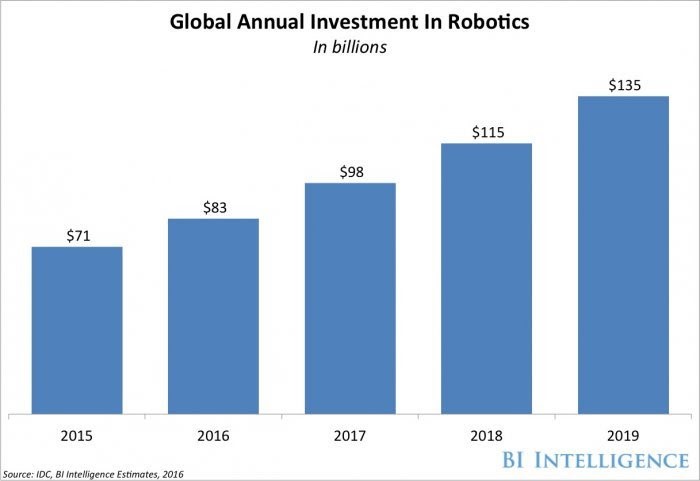 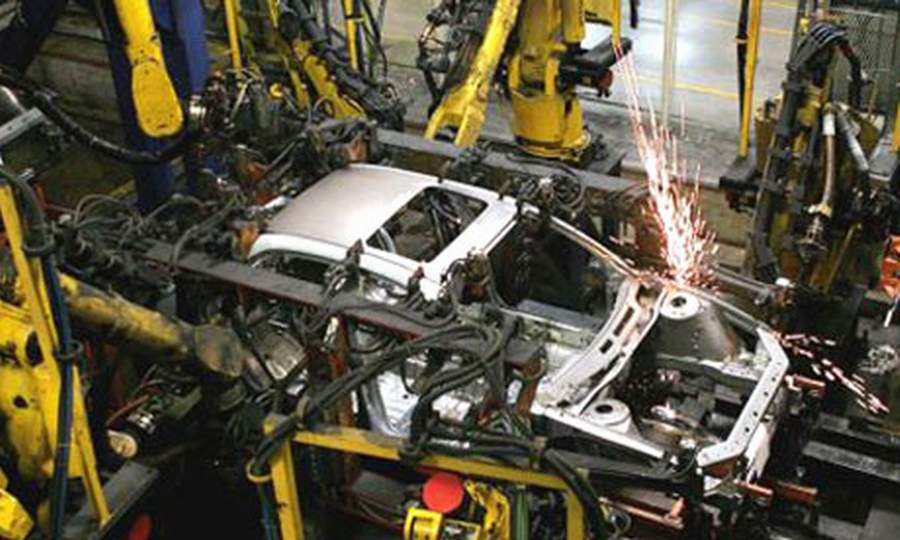 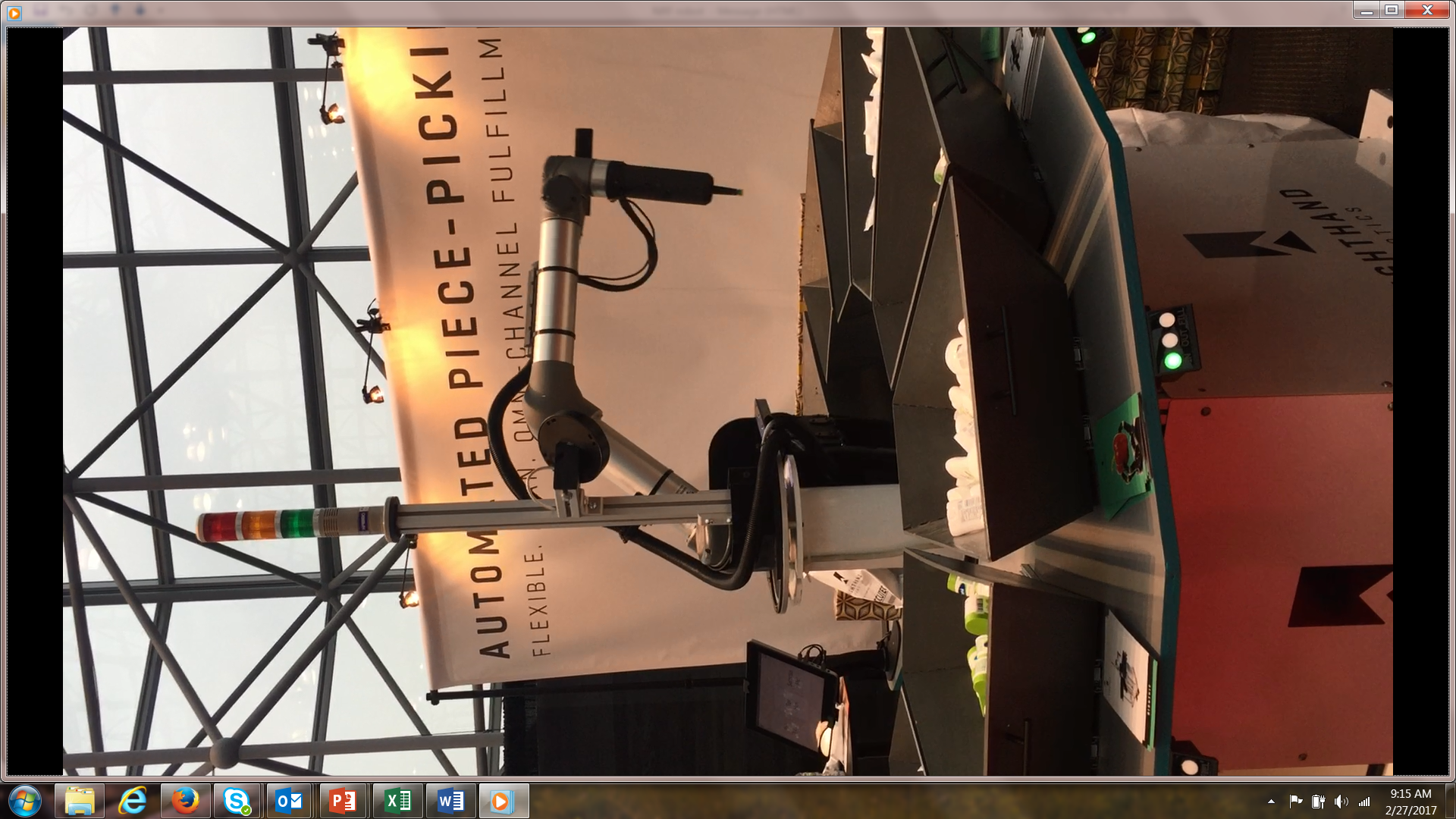 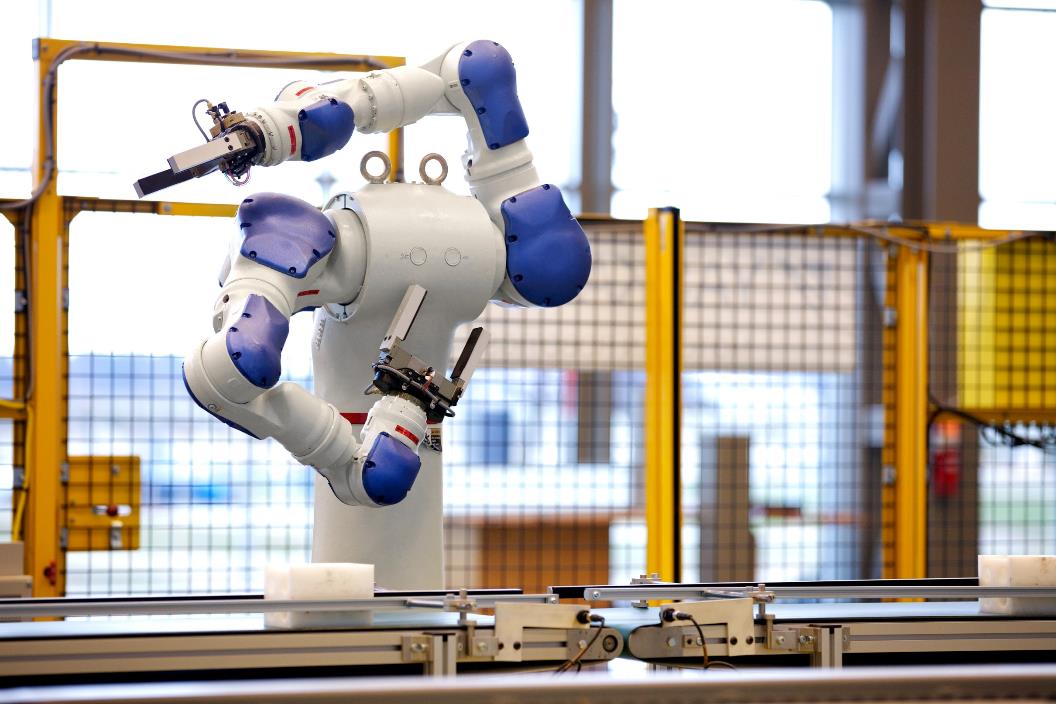 3D Knitting
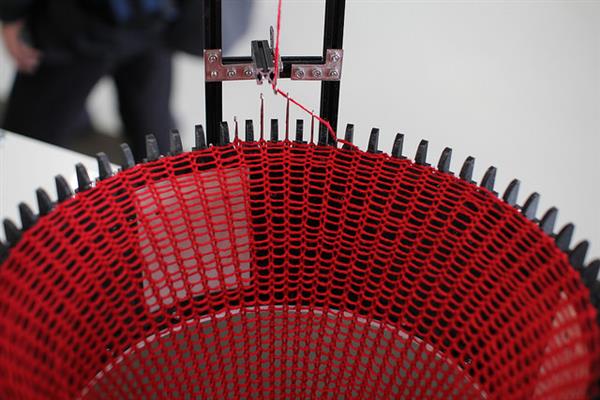 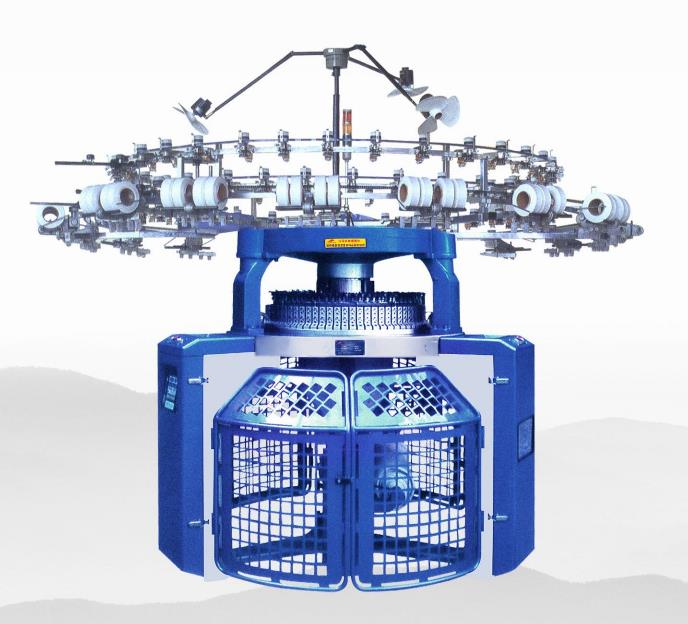 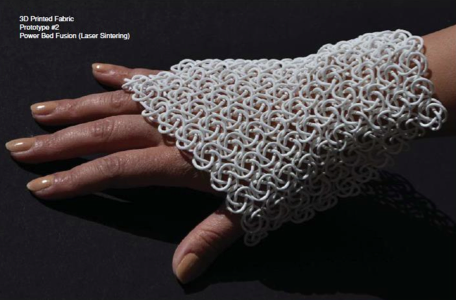 Shima Seiki Sewing free knits
Technology Hits a Higher Gear
Material Science
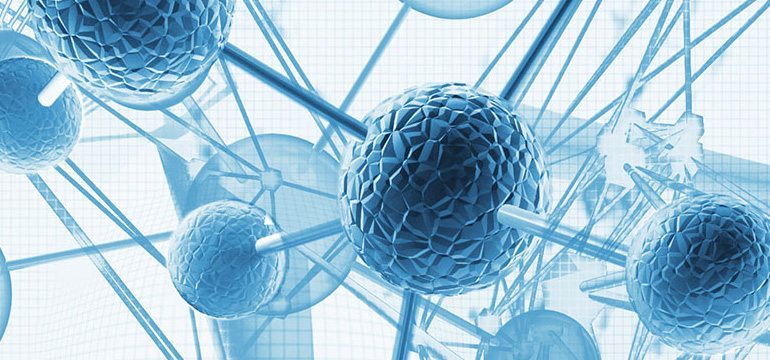 Graphene Aerogel
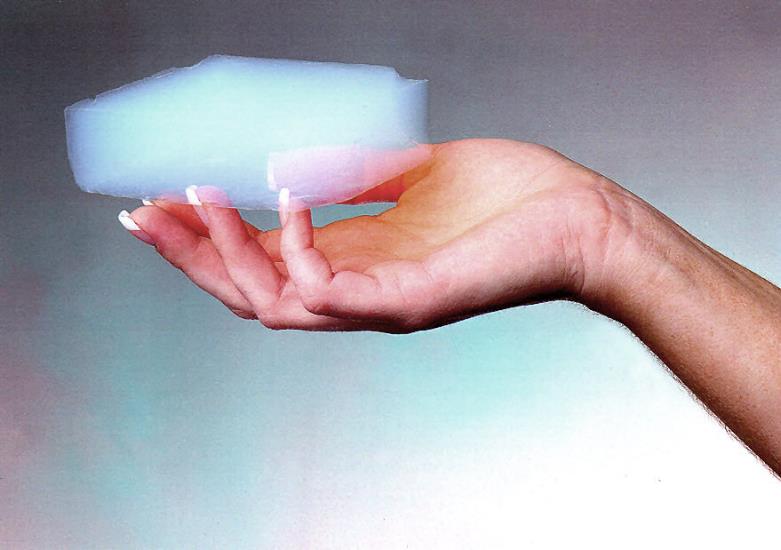 Bioscience - Cell Free Protein Synthesis
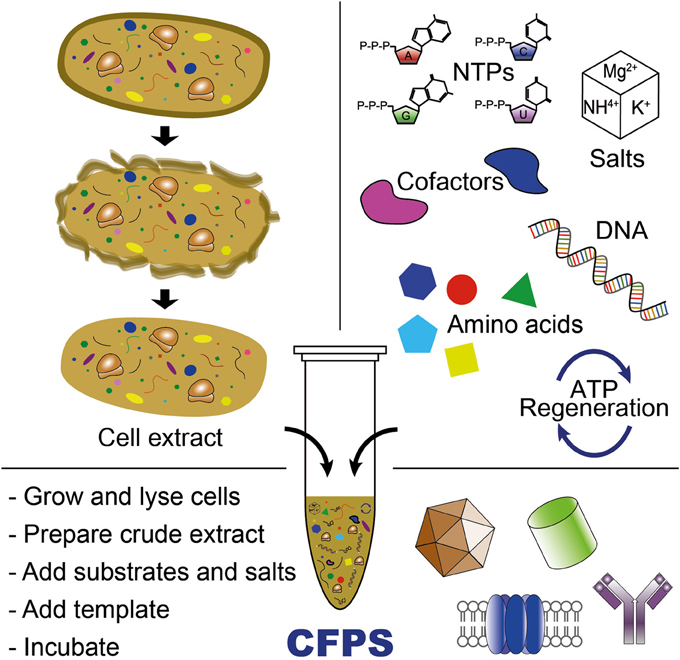 Synthetic Spider Silk
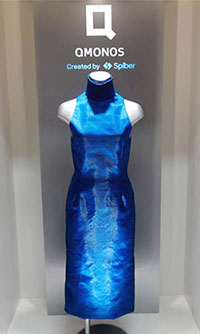 How we Communicate Continues to Evolve
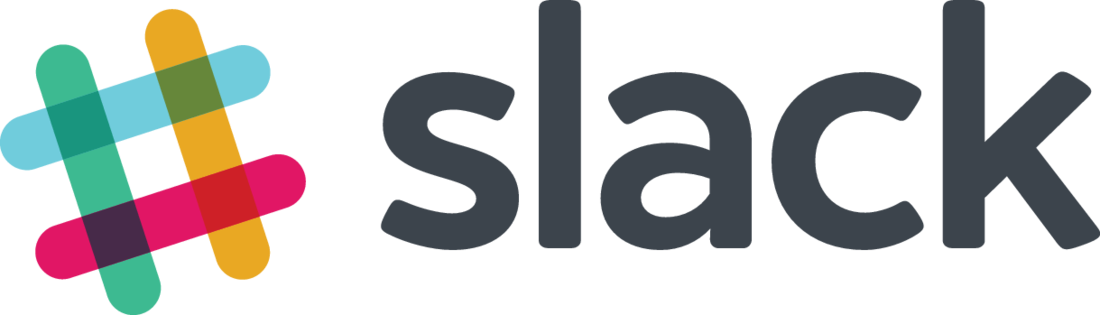 Platforms Continue to Expand
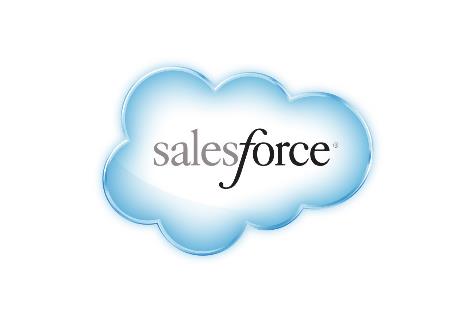 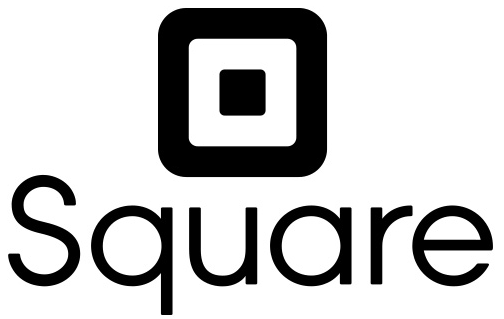 Payments, POs
CRM, force.com
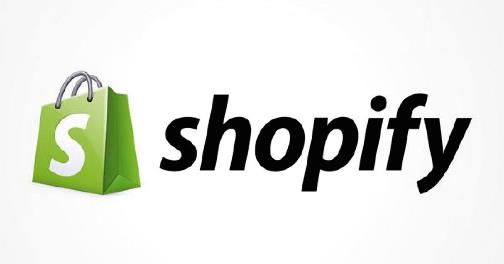 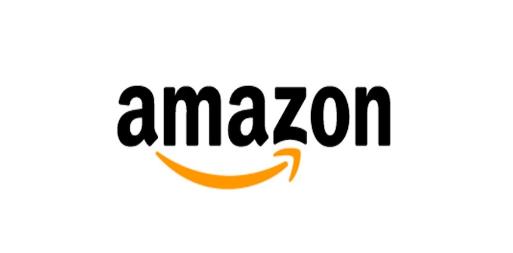 Web dev, Commerce
Alexa,     Echo
Growing Trends that will Continue to Expand
M.G. Siegler, general partner at GV (formerly Google Ventures)
“Artificial intelligence and machine learning are the obvious trends to continue gaining speed into next year. One offshoot of those I’m particularly interested in: I think both vocal and audible computing will continue to get a lot more exciting in 2017. Obviously, products like the Amazon Echo and, more recently, Google Home, have planted the seeds for this. Heading into next year, I suspect products like Apple’s AirPods will expand the trend in different ways.”
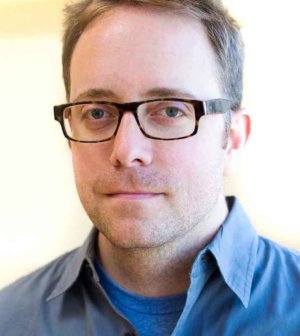 http://venturebeat.com/2016/12/26/vc-predictions-for-2017/
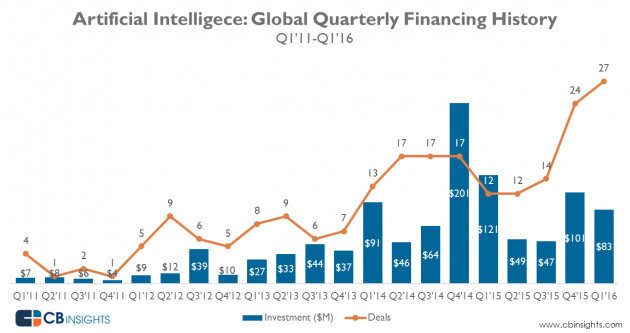 AI & Speech Recognition
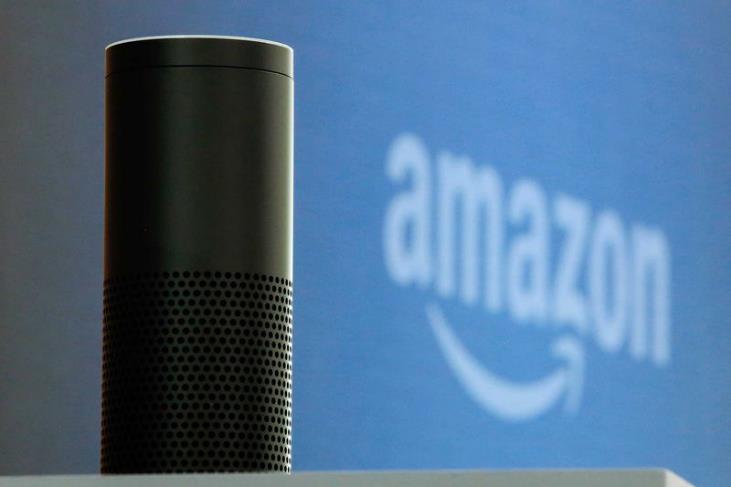 7 million homes
Chat bots
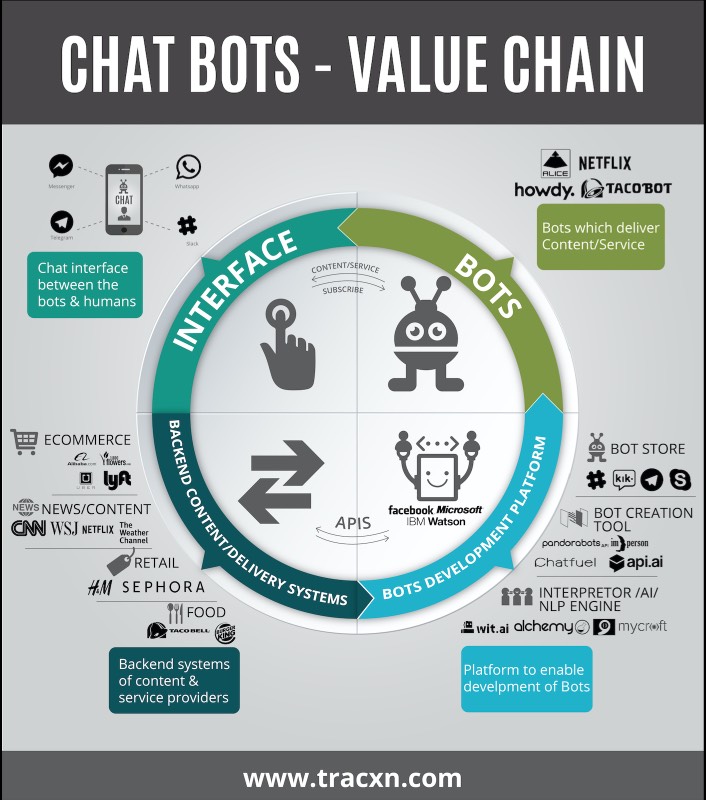 Machine Learning
Bayesian Statistics – Probability Curves
Sentiment Analysis – Recommendation Engines - Natural Language 
Factorization Machines (2012) 
Solvers
Google TensorFlow – Recurrent & Deep Neural Networks
Stochastic Gradient Point Descent
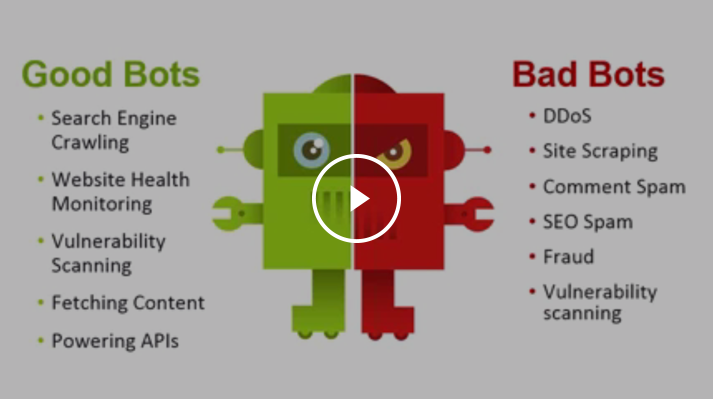 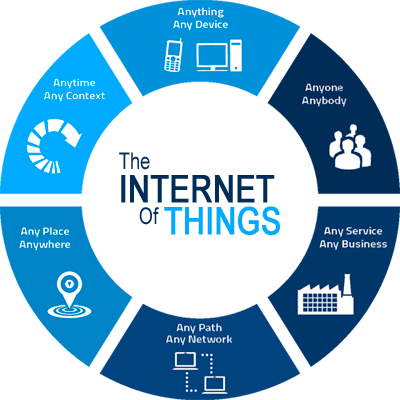 Global IoT spend in manufacturing to reach $70 billion by 2020
20 billion connected devices by 2020
Connected Clothing
Technology Impact on Commodities
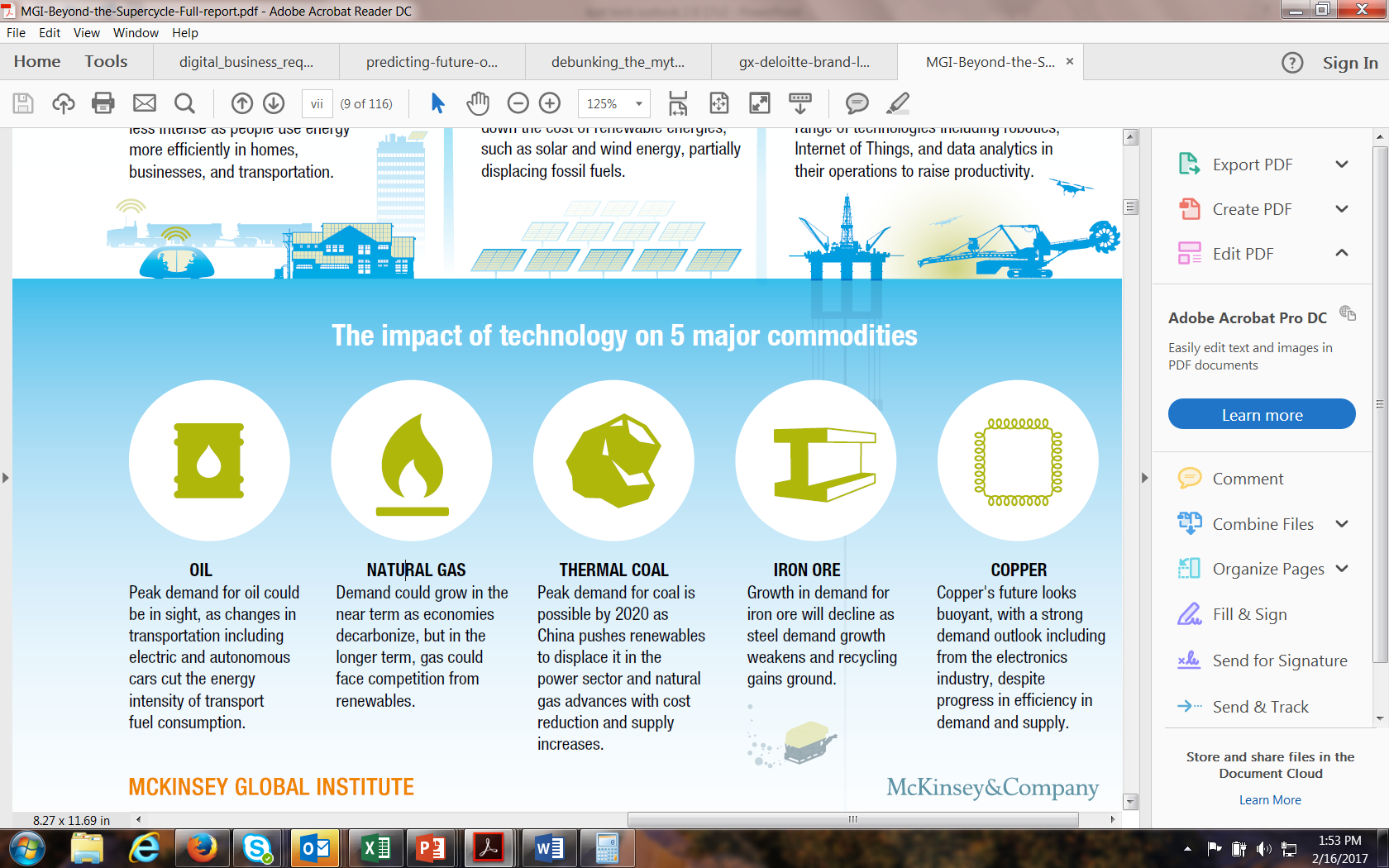 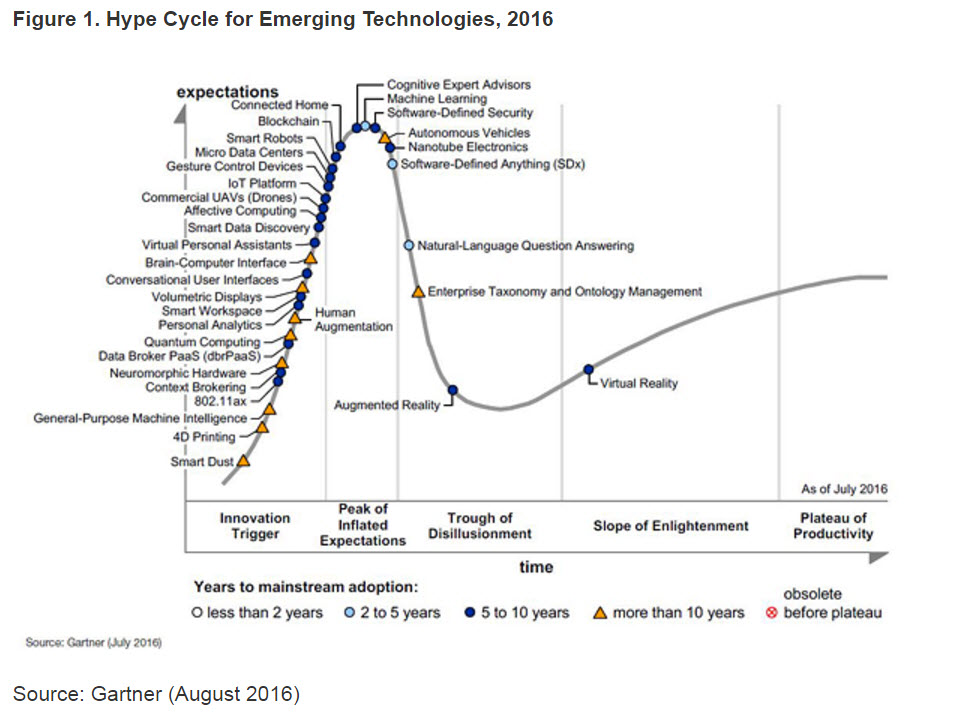 The Future?
How will this impact your business?
How will this impact your customers?
How will this impact you?
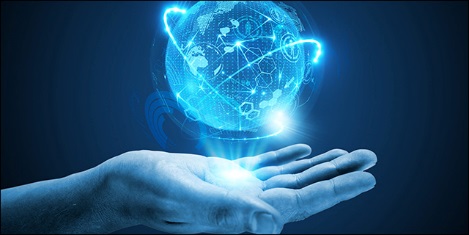